ПРОФЕССИЯ -воспитатель
КАК СТАТЬ ВОСПИТАТЕЛЕМ:
НУЖНО сначала выучится в школе;
Поступить и закончить педагогический колледж;
Устроится на работу в детский сад;
И обязательно любить детей.
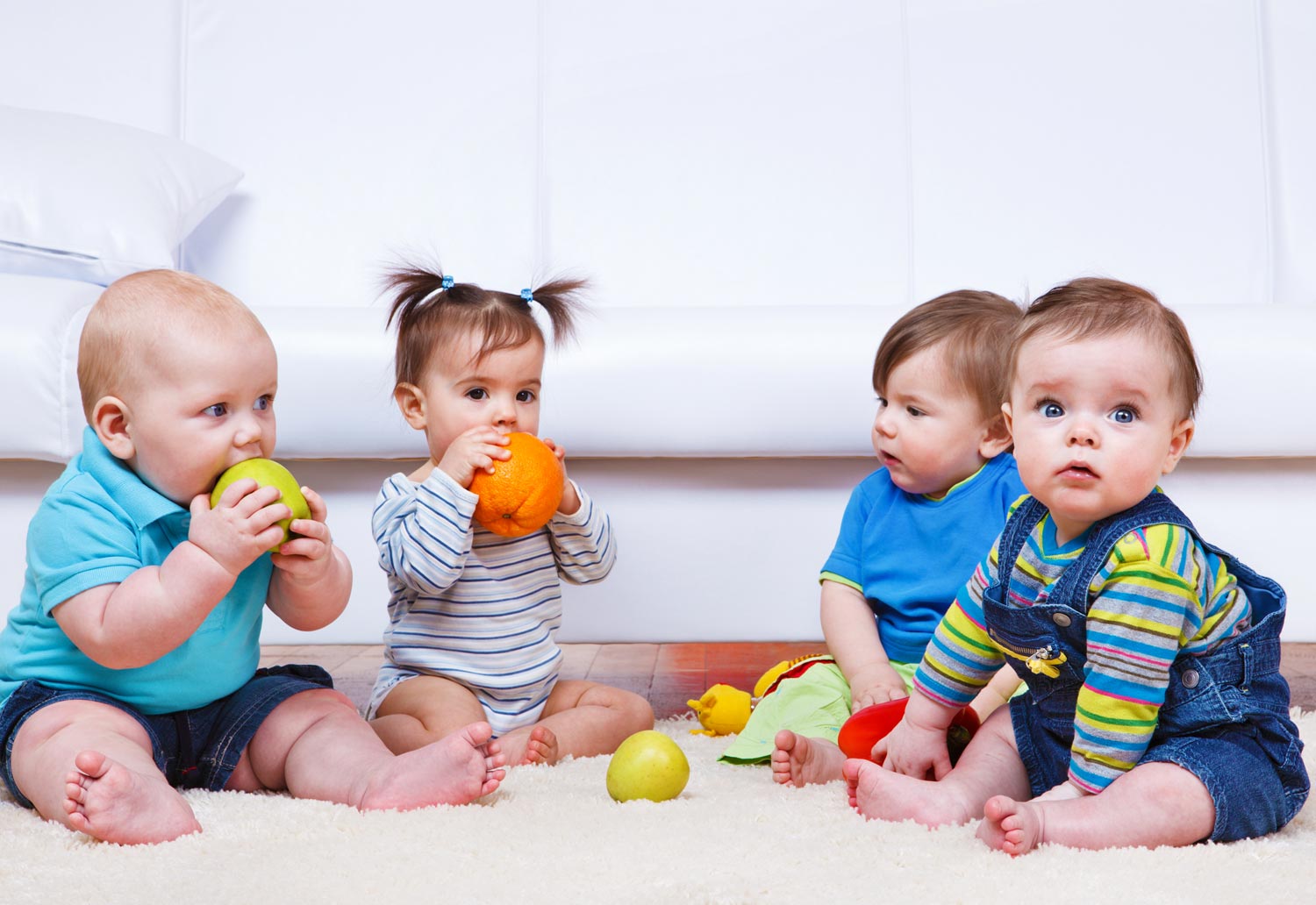 Воспитателями могут быть и женщины и мужчины
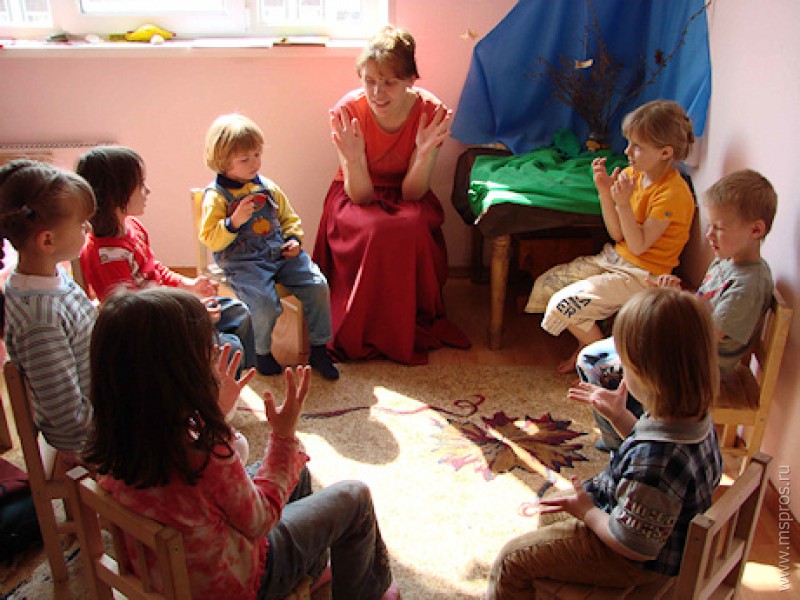 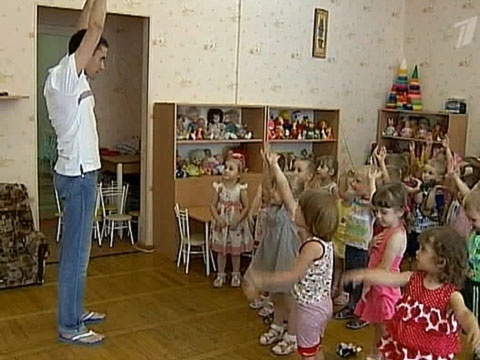 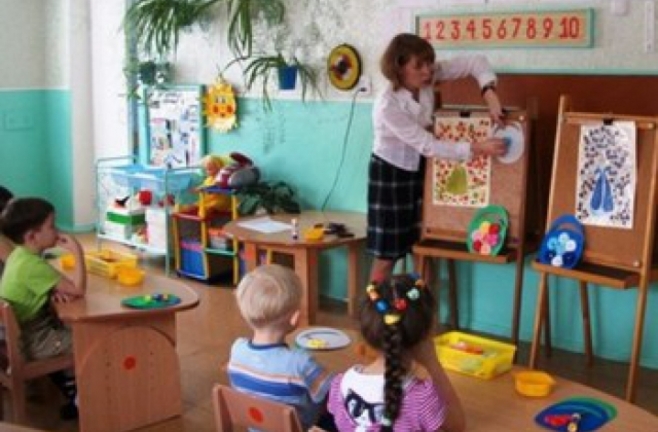 ВОСПИТАТЕЛЬначинает воспитывать малышей с яслей
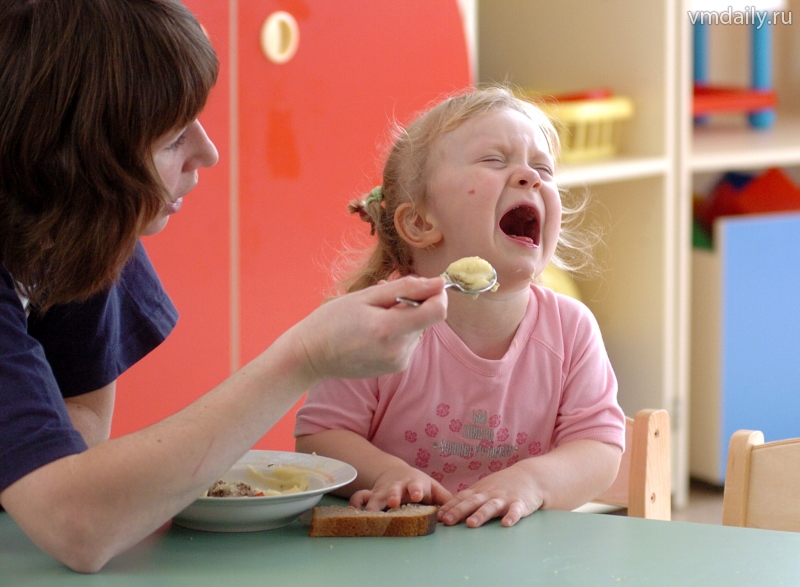 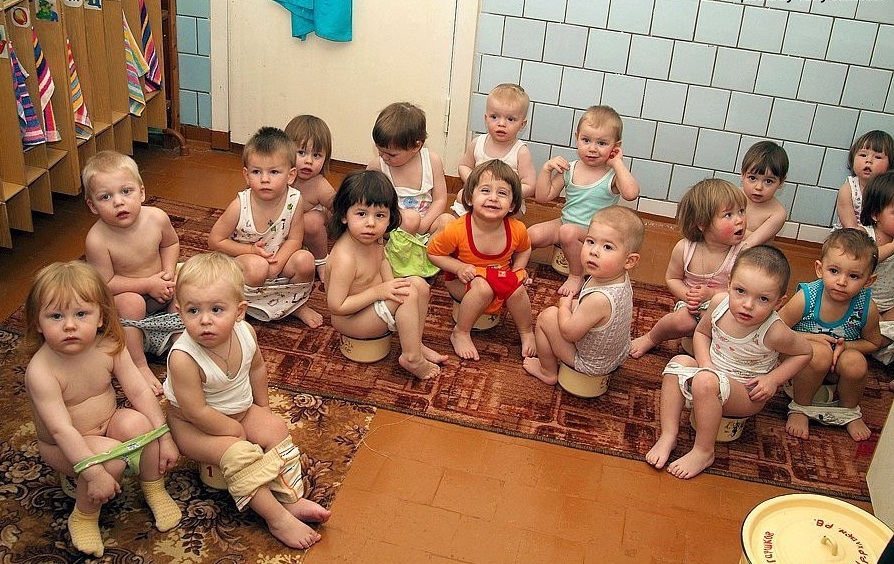 Воспитатель отвечает за жизнь и здоровье детей
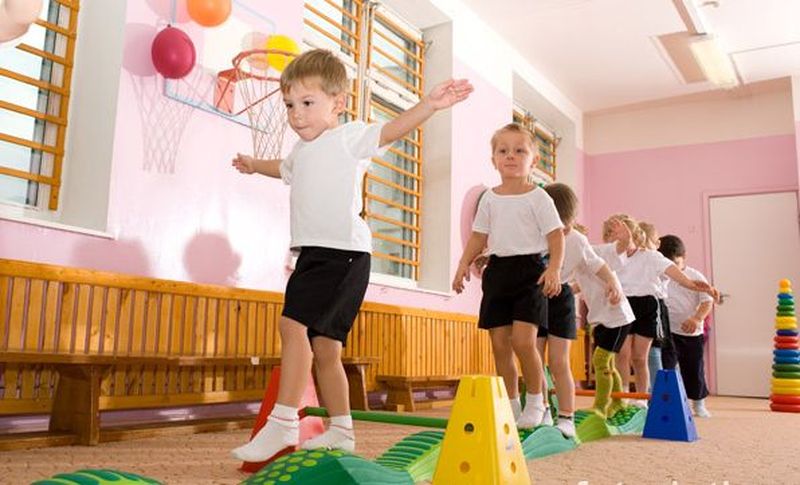 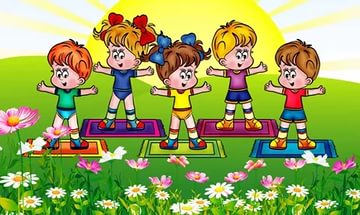 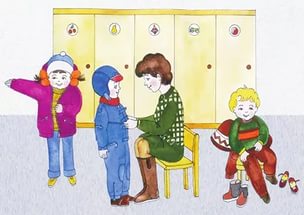 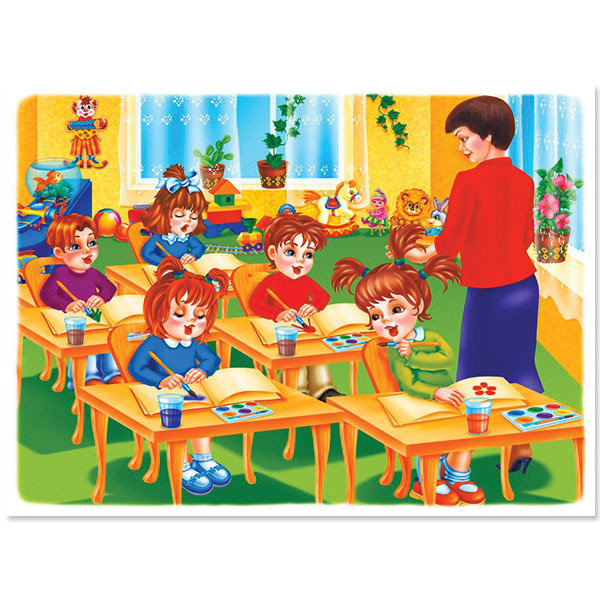 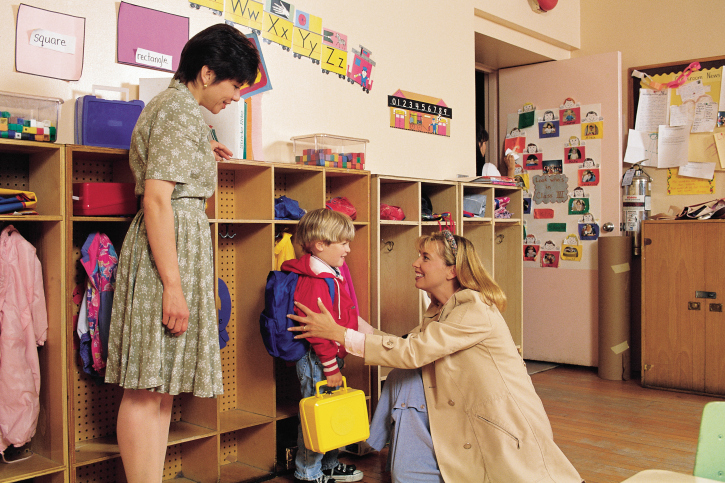 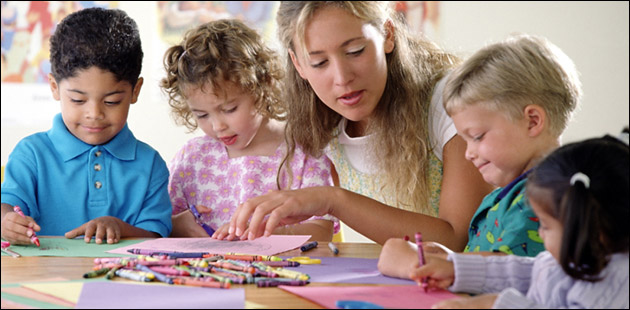 Педагог- актёр, музыкант,друг детишкам
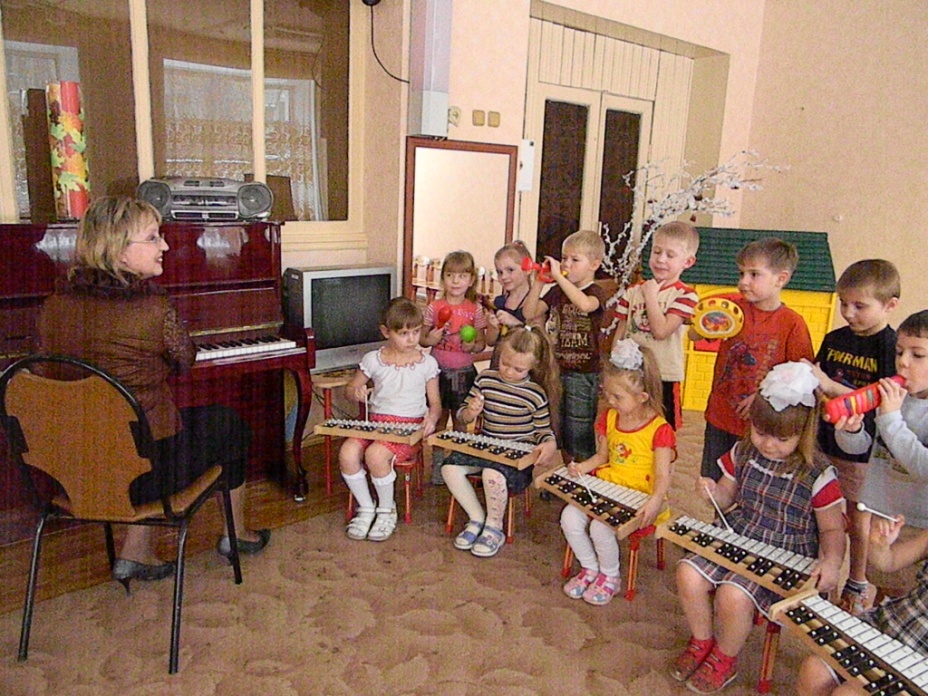 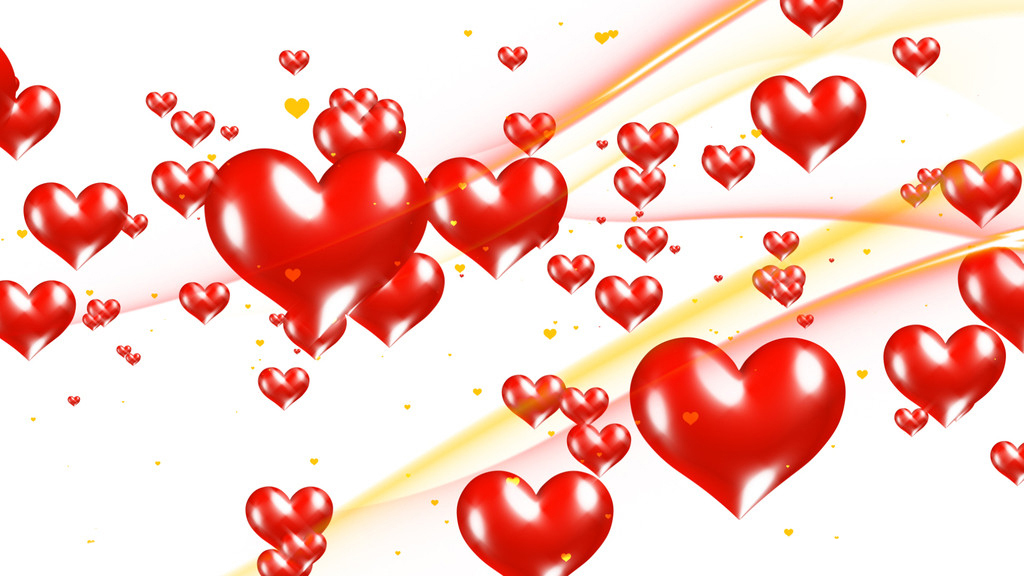 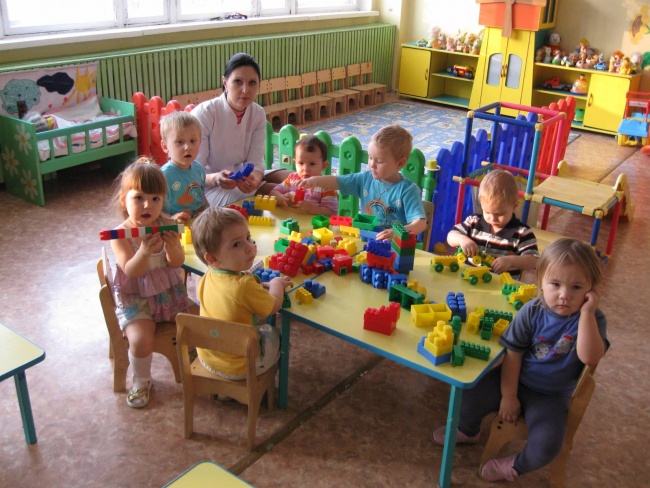 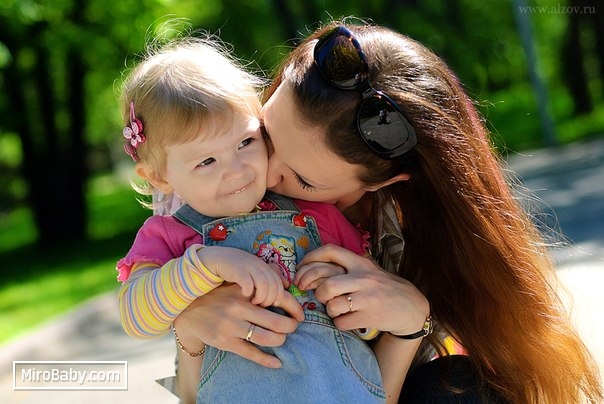 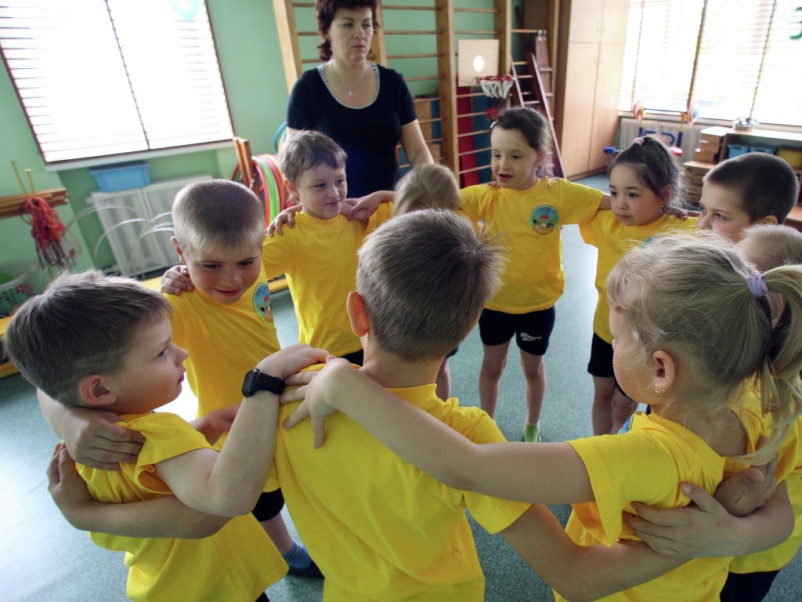 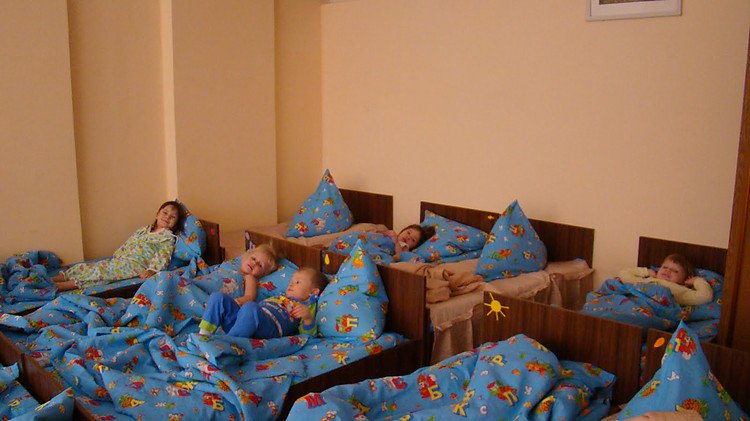 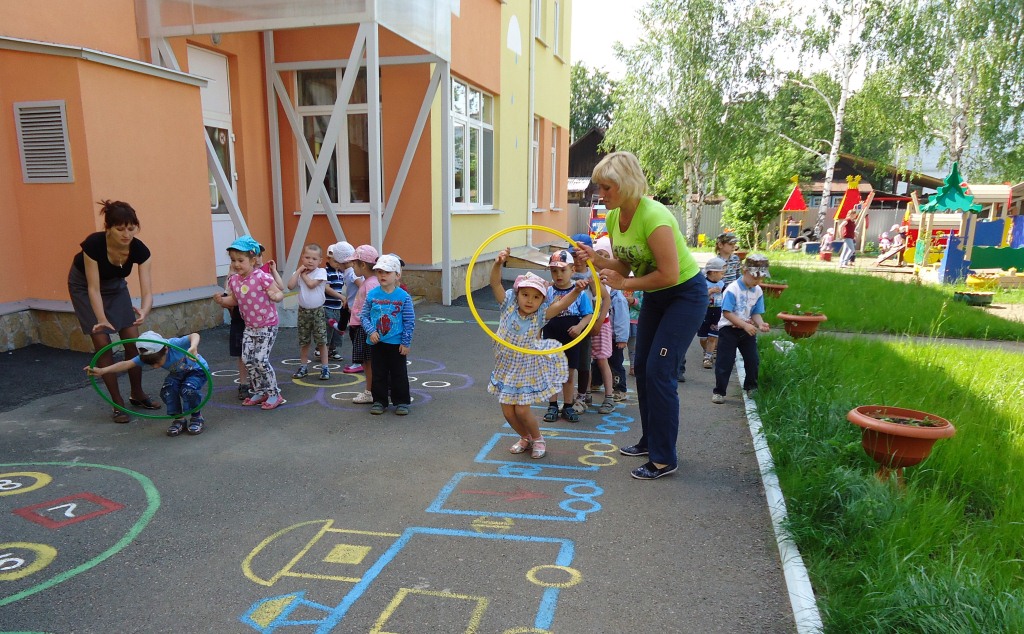 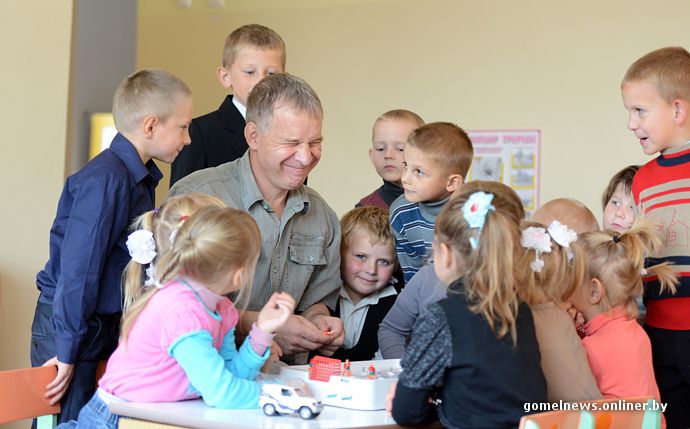 Спасибо за просмотр